Advance Organizer: Lernfeld 6 (Werteströme erfassen und beurteilen)
„Die Schülerinnen und Schüler besitzen die Kompetenz, Werteströme im Betrieb prozessbegleitend zu erfassen und ordnungsgemäß zu dokumentieren sowie die Auswirkungen auf den Betriebserfolg zu beurteilen.“
Handelsgesetzbuch, Abgabenordnung, Umsatzsteuergesetz
Werteströme 
identifizieren
Werteströme dokumentieren
Rechtliche Anforderungen dokumentieren
Eigenbeleg
Fremdbeleg 
Kreditoren
Debitoren
Belege bearbeiten
Belegarten
sachliche und rechnerische Prüfung
Grundsätze ordnungsgemäßer Buchführung (GoB)
gesetzliche Aufbewahrungspflichten
Hauptbuch/Journal
§§
A                   Bilanz                   P
Kontenrahmen anwenden
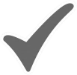 AV                           EK
UV                           FK
Umsatzsteuer erfassen
Wesen der USt
Umsatzsteuer/Vorsteuer
Zahllast/Vorsteuerüberhang
USt-Voranmeldung
7 %   19 %
Eingangsrechnungen von Sachgütern und Dienstleistungen buchen
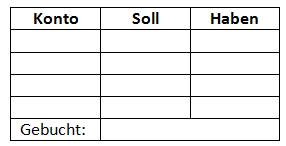 aufwandsrechnerisches Verfahren
Einkauf und Verkauf von Handelswaren buchen
Lieferantengutschrift und Zahlung unter Skontoabzug buchen
Rücksendung
+/-
Bestandsabweichungen analysieren
Kundengutschrift und Zahlung unter Skontoabzug buchen
Ist-Bestandswert
buchmäßiger Sollbestand
Abschreibungen erfassen
Erfolg ermitteln
AfA-Tabelle
Wirtschaftlichkeit bewerten
Eigenkapitalrentabilität
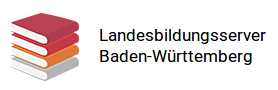 www.wirtschaftskomptenz-bw.de
Kaufmann/-frau für Büromanagement